TEEP Internship Program Final Report
Project:
BUILDING WEB APPLICATION ABOUT COLD STORAGE TEMPERATURE MANAGEMENT
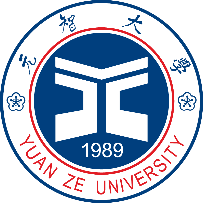 Yuan Ze University
Advisor: PhD. Quang Thai HO
Presenters: Minh Bang LE, Cong Danh CAO. From Can Tho University
1
01
04
INTRODUCTION
RESULTS
CONTENTS.
02
06
03
05
LITERATURE REVIEW
CONCLUSION
DEMO
METHODOLOGY
Presenters: Minh Bang LE, Cong Danh CAO. From Can Tho University
2
01
04
INTRODUCTION
RESULTS
CONTENTS.
02
06
03
05
LITERATURE REVIEW
CONCLUSION
DEMO
METHODOLOGY
Presenters: Minh Bang LE, Cong Danh CAO. From Can Tho University
3
PROBLEM STATEMENT
1. Introduction
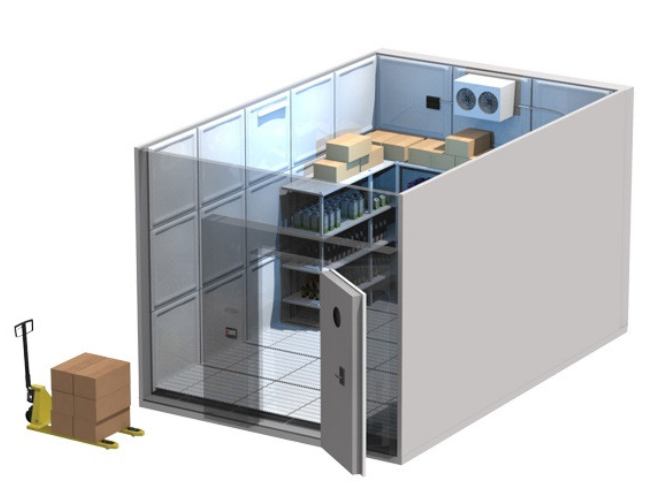 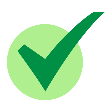 15°C
Simulating …
Sensor
Monitor
Cold Storage
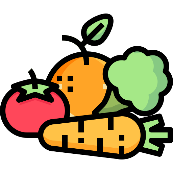 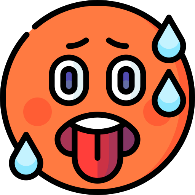 24°C
How,
To measure the temperatures at locations without sensors there ?
4
SOLUTION
1. Introduction
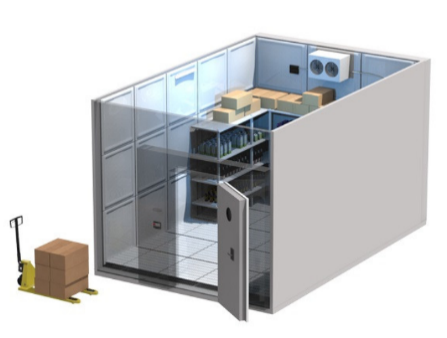 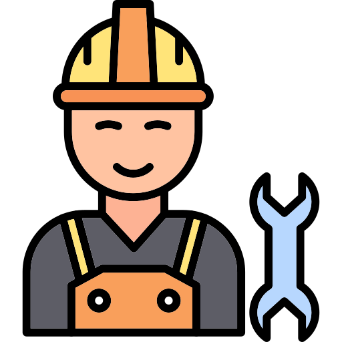 Yeah,
Just install sensors at all locations
Setup …
Cold Storage
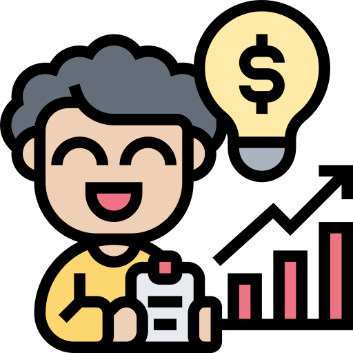 Oops!
We must have a lot of money
How about,
Developing an software that can help us to calculate all location temperatures ?
5
01
04
INTRODUCTION
RESULTS
CONTENTS.
02
06
03
05
LITERATURE REVIEW
CONCLUSION
DEMO
METHODOLOGY
Presenters: Minh Bang LE, Cong Danh CAO. From Can Tho University
6
RELATED LITERATURE
2. Literature review
Related projects:
Faceworks by TIT, Cold storage monitoring by Discruptive technologies, …
Abdulrahman Alkandari, Altaf Alshammari, Samer Moein, "Temperature and Humidity Management of the Storage Houses of Food Using Data Logger“, Proceedings of 2016 6th International Workshop on Computer Science and Engineering, pp. 193-200, Tokyo, 17-19 June, 2016.
Asif Bin Karim and et al, “Monitoring food storage humidity and temperature data using IoT”, MOJ Food Processing & Technology, 10 August, 2018.
Limitations:
Focus on business processes.
Displays temperature as number or 2D line charts only.
The collected temperature value is only value at where has sensor.
7
PROPOSAL
2. Literature review
Develop a system that ueses:
Trilinear interpolation to figure out the temperature value at each unit in storage base on values that are collected from the sensors, the sensors are installed in cold storage (the number of sensors is limited).
Then, from the processed data, the value temperature will be converted into distinct color, simulate and display the temperature of the whole storage in 3D space.
8
01
04
INTRODUCTION
RESULTS
CONTENTS.
02
06
03
05
LITERATURE REVIEW
CONCLUSION
DEMO
METHODOLOGY
Presenters: Minh Bang LE, Cong Danh CAO. From Can Tho University
9
REQUIREMENTS
3. Methodology
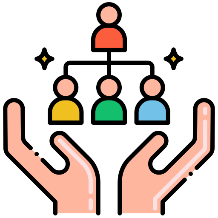 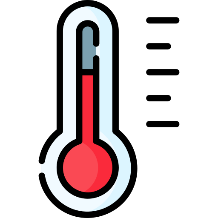 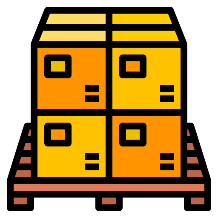 Authorization
Creating a flexible foundation to extend more features in the future
Sensor Management + 3D Temperature Monitoring
Simulating the sensor locations, and temperature monitoring with 3D Model
Pallet Management
Simulating, and Managing how to setup Pallets with 3D Model
10
DESIGN (Authorization)
3. Methodology
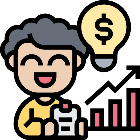 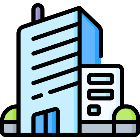 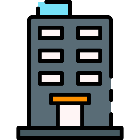 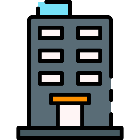 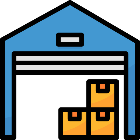 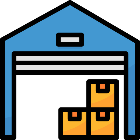 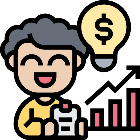 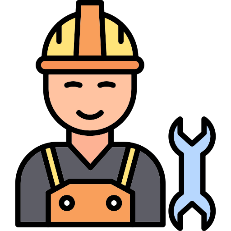 Owner Account
Director / Manager / etc
Company
Created by owner
Branch 1
Belong to the company
Branch …
Belong to the company
Storage 1.1
Belong to the branch
Storage 1.2
Belong to the branch
Owner Account
Defining The Organization Structure
What work can employees do ?
Where will employees work for ?
Employee Account
Based on assignments
11
DESIGN (Use Case)
3. Methodology
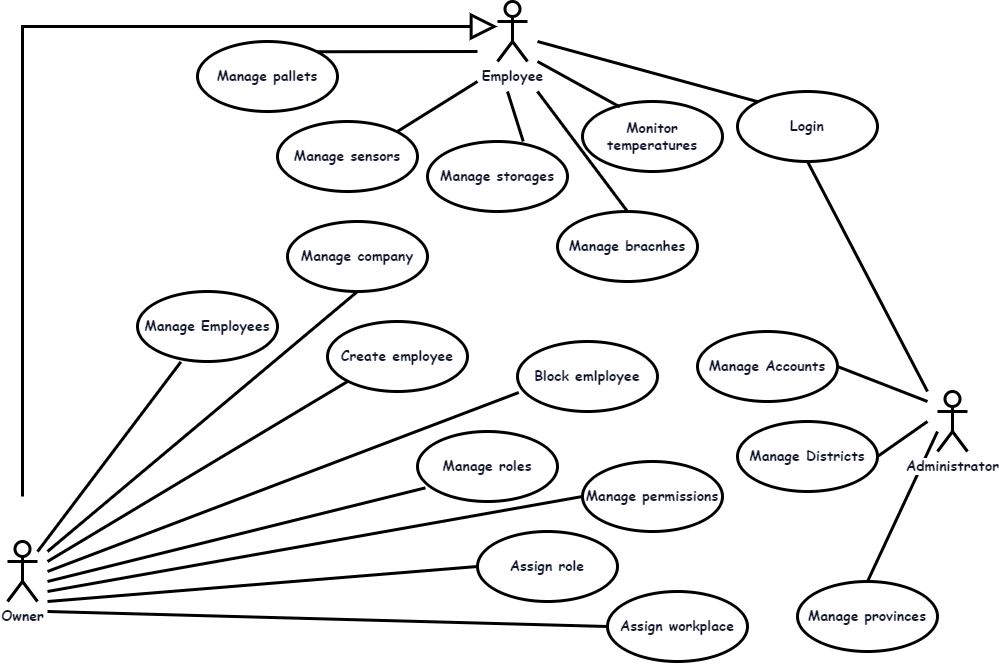 Focus on
1. Monitoring Temperatures
2. Manage Pallets
3. Manage Sensors
4. Assign roles
12
DESIGN (Class Diagram ~ Database)
3. Methodology
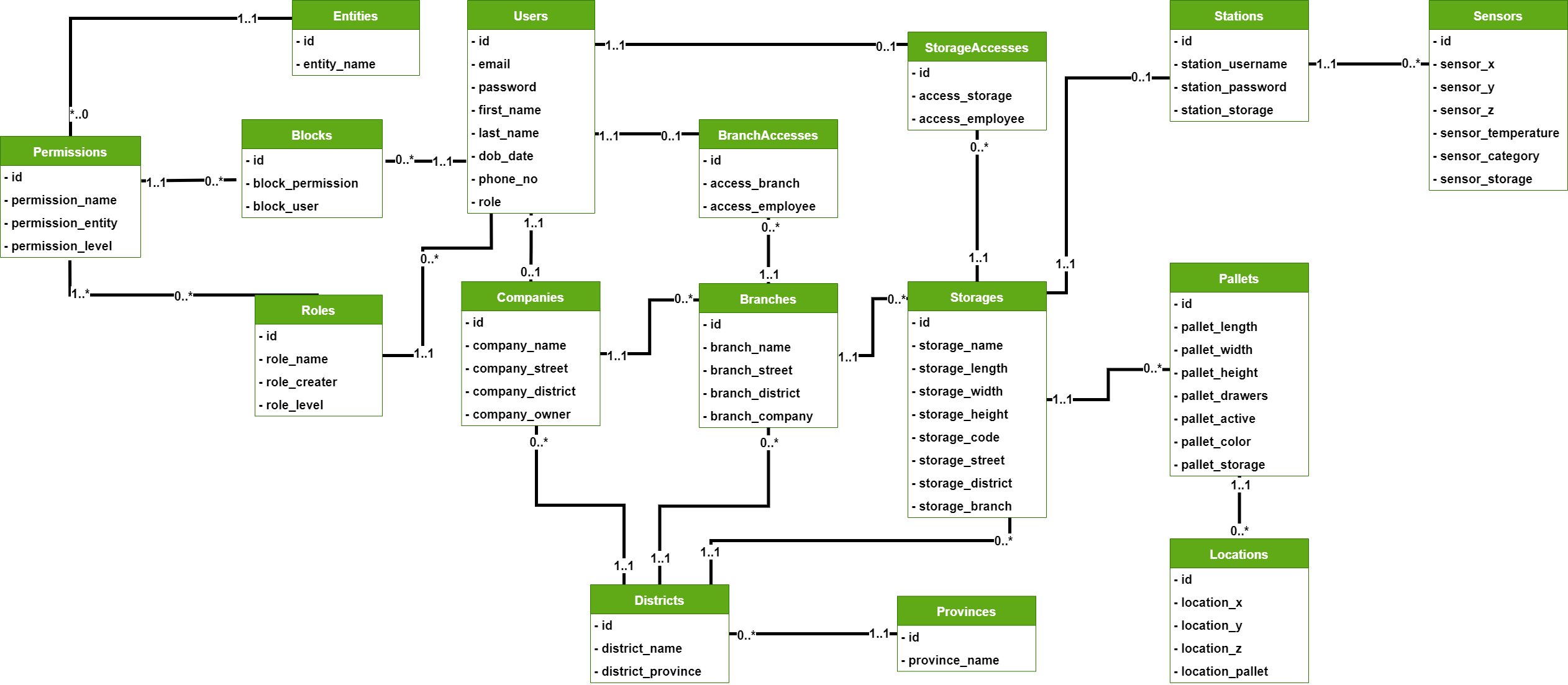 13
DESIGN (Users and Authorization Data)
3. Methodology
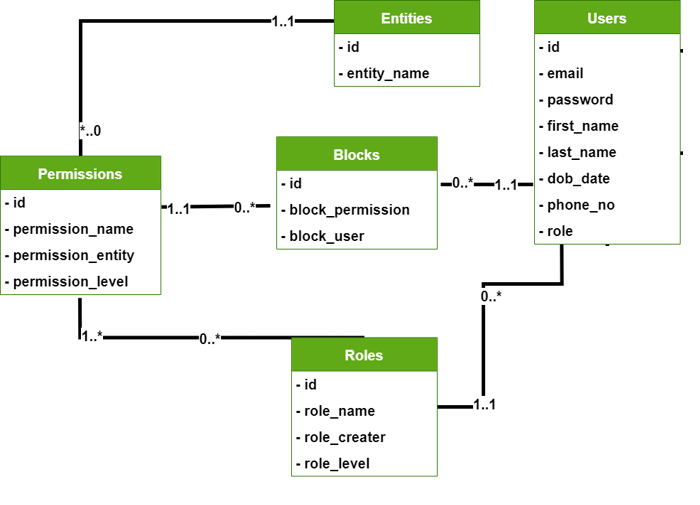 14
DESIGN (Organization Structure Data)
3. Methodology
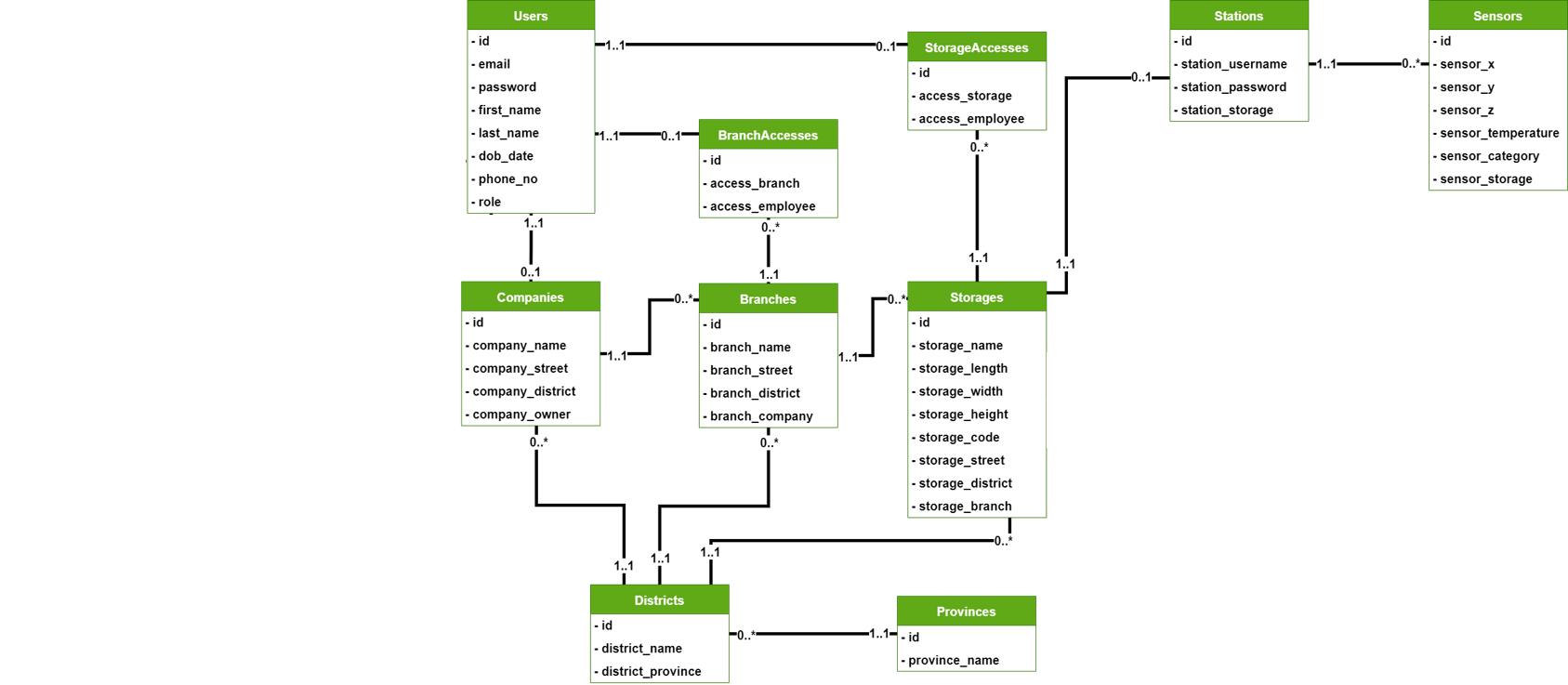 15
DESIGN (Pallet Locations)
3. Methodology
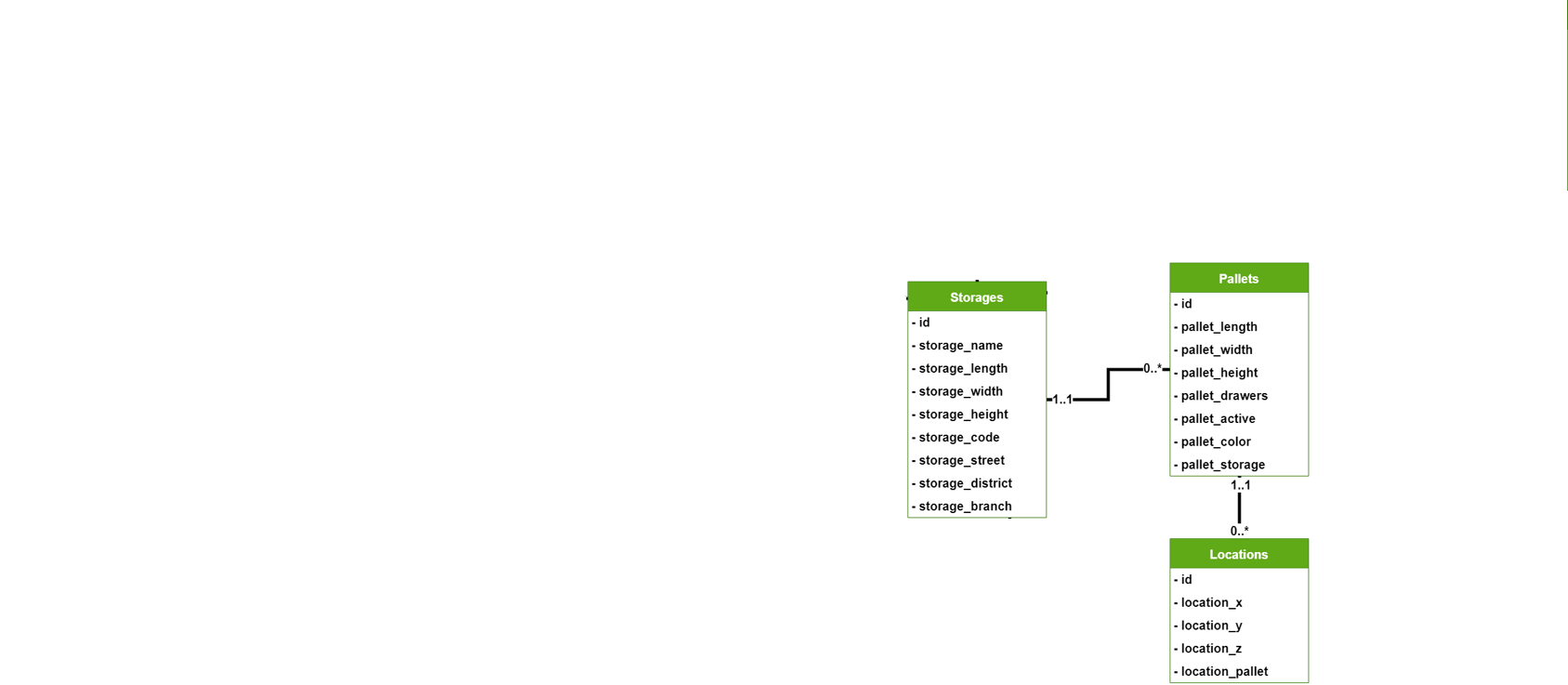 16
DESIGN (Architecture)
3. Methodology
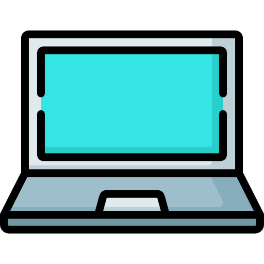 Client 
Browser, Mobile Apps
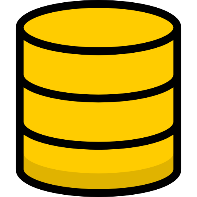 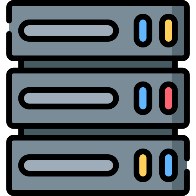 Primary Server
Primary Database
Real-time Temperatures
Using Multi - Threads Technique 
to create another Thread of CPU to catch, 
and process temperatues continuously.
Sensor Layout
Updating sensor locations in Storage
when have any changes.
Sensor Layout
Of our Storage
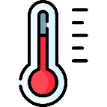 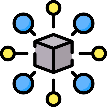 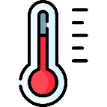 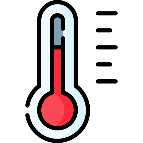 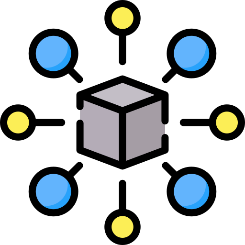 Temperatures
Real-time
Temperatures
Real-time
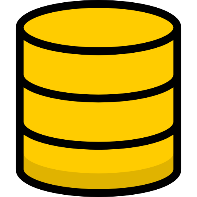 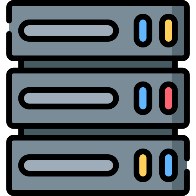 Sensors
Sensor Server
Sensor Database
17
CONTENTS RESEARCH
3. Methodology
Simualtion, and The Problem
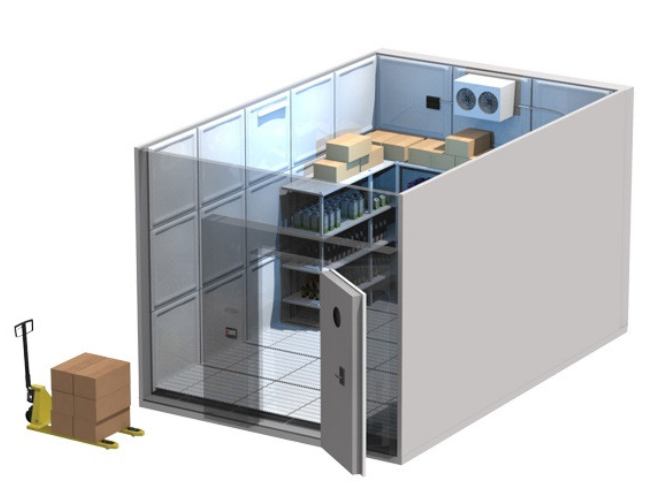 Simulating
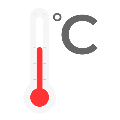 12.5
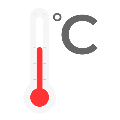 14
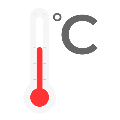 3D Model
12.7
Measuring
Cold Storage
How,
To measure the temperatures at locations without sensors there ?
18
CONTENTS RESEARCH
3. Methodology
From LINEAR to TRILINEAR Interpolation
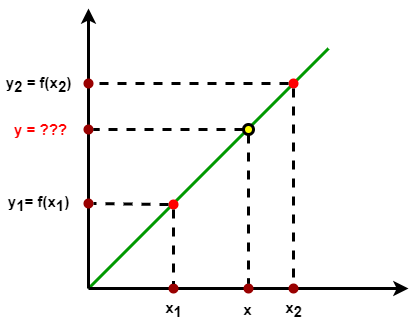 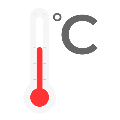 8 verties / sensors 
is required in
t(x,y,z)
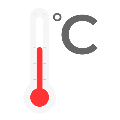 Trilinear
Interpolation
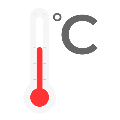 t(x,y,z)
Linear Interpolation
Yeah, 
we can calculate every temperature points
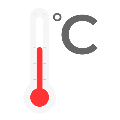 t(x,y,z)
19
CONTENTS RESEARCH
3. Methodology
Improving, and New Problem
But, 
Can we add more than 8 verties / sensors ? TRY 9 !
Case 1
Case 3
Case 2
8 required 
Sensors / verties
An added sensor
Sensor 9th
Virtual sensors
Calculating by trilinear interpolation with 8 verties / sensors
20
CONTENTS RESEARCH
3. Methodology
New Problem … Again!
Space Dividing
Yeah! We can perform trilinear interpolation of each part first, then collect all as the final step …
But, 
can we add more than 9 sensors ?
21
CONTENTS RESEARCH
3. Methodology
Keep moving on!
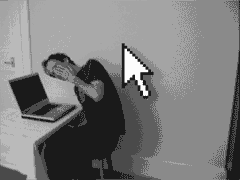 Recursion Technique
It look like
Again, and again !
Yeah, 
Just divide it until have not any sensors in child parts
22
CONTENTS RESEARCH
3. Methodology
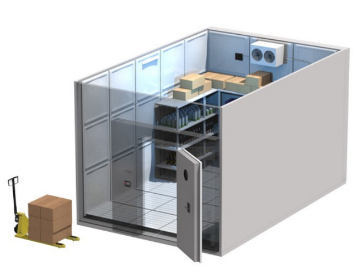 Divided structure of our storage
We just save it !
Added sensors
8 verties sensors
Step 1: To define our 
Storage structure
Cold Storage
Space Dividing
+
Recursion Technique
23
CONTENTS RESEARCH
3. Methodology
Getting 
The structure 
We saved !
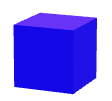 Calculating 
All temperature 
values in each parts
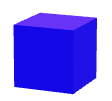 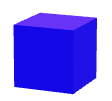 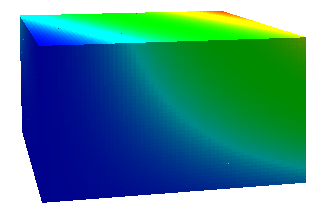 Step 2: To calculate 
temperature values
Collecting 
All of parts, and build our colorful Storage 3D
Trilinear Interpolation
24
TECHNIQUE FOR BUILDING 3D OBJECT AND SPACE
3. Methodology
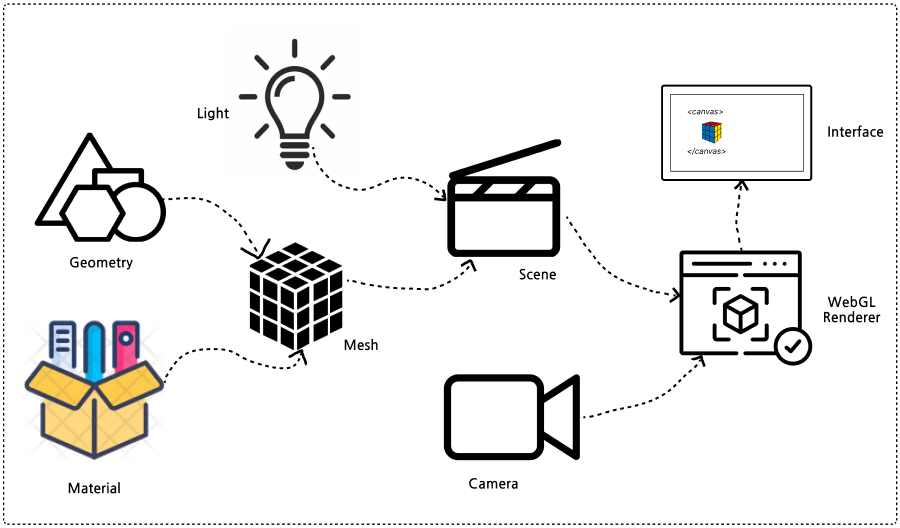 build 3D object
build 3D space
25
SIMULATE AND DISPLAY TEMPERATURE
3. Methodology
🌡1oC
{x: 4, y:4, z: 1}
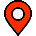 🌡3oC
{x: 0, y:0, z: 0}
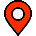 🌡-5oC
{x: 0, y:0, z: 0}
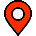 26
SIMULATE AND DISPLAY TEMPERATURE
3. Methodology
Start
For temp value:
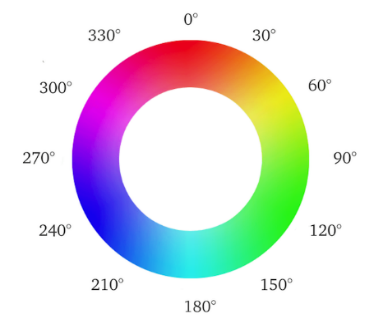 hsl(hue, saturation, lightness)
maxTemp = -8
minTemp = -11
currentTemp = -9
Create 3D space
?
Hue = 170
 hsl(170, 100%, 50%)
Convert temperature value array 
to color array
HSL color wheel
hsl(hue, 100%, 50%)
Loop throught the converted array to create collection of cubes and put it in the corresponding position
For coordinate:
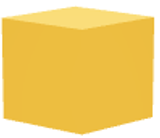 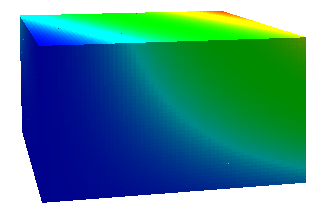 End
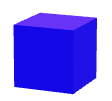 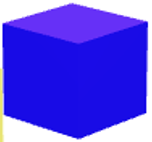 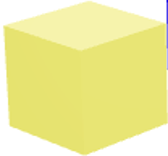 27
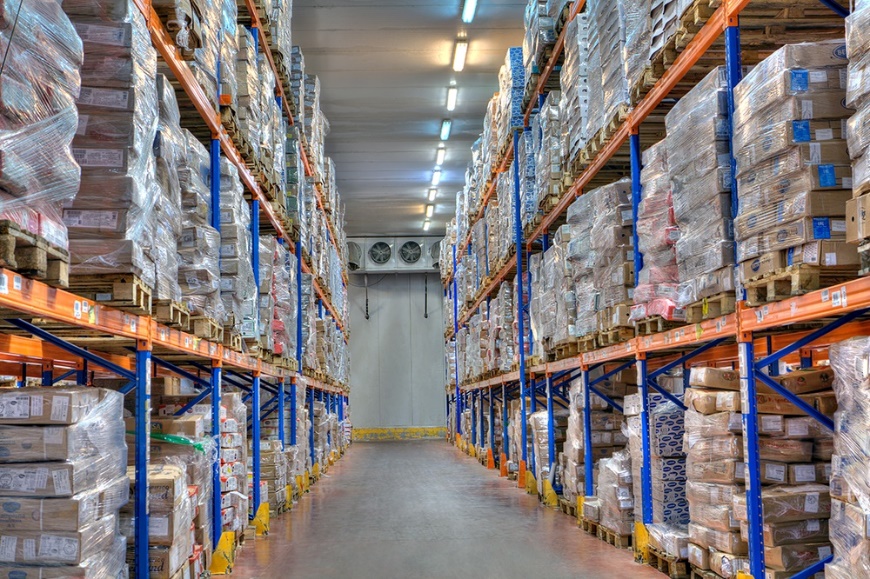 SIMULATE COLD STORAGE SHELVING (PALLET)
Start
The pallet is defined as:
shelves
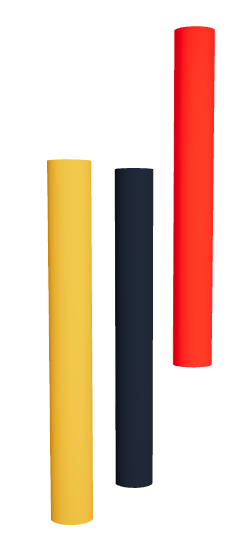 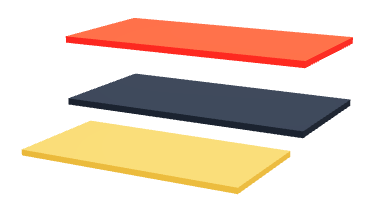 Enter shelf size
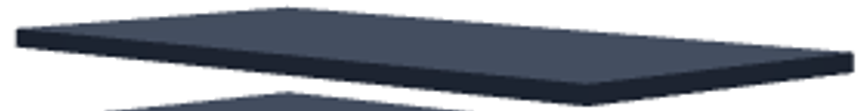 Create 3D space
Cylinder
Rectangular
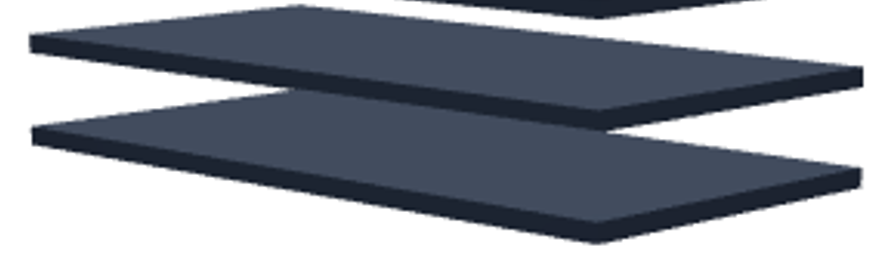 Create rectangular and cylinder
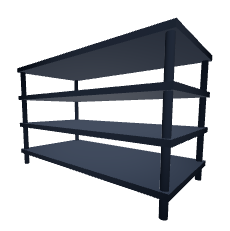 Put it in its position
=
Caculate position (coordinates) for each object
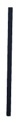 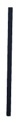 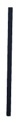 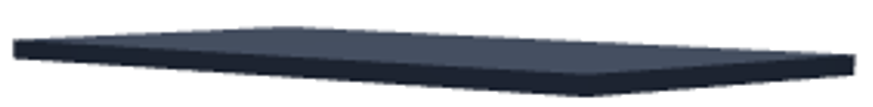 Put it in the corresponding position
+
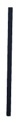 End
28
01
04
INTRODUCTION
RESULTS
CONTENTS.
02
06
03
05
LITERATURE REVIEW
CONCLUSION
DEMO
METHODOLOGY
Presenters: Minh Bang LE, Cong Danh CAO. From Can Tho University
29
RESULTS
4. Results
Branch, authority management
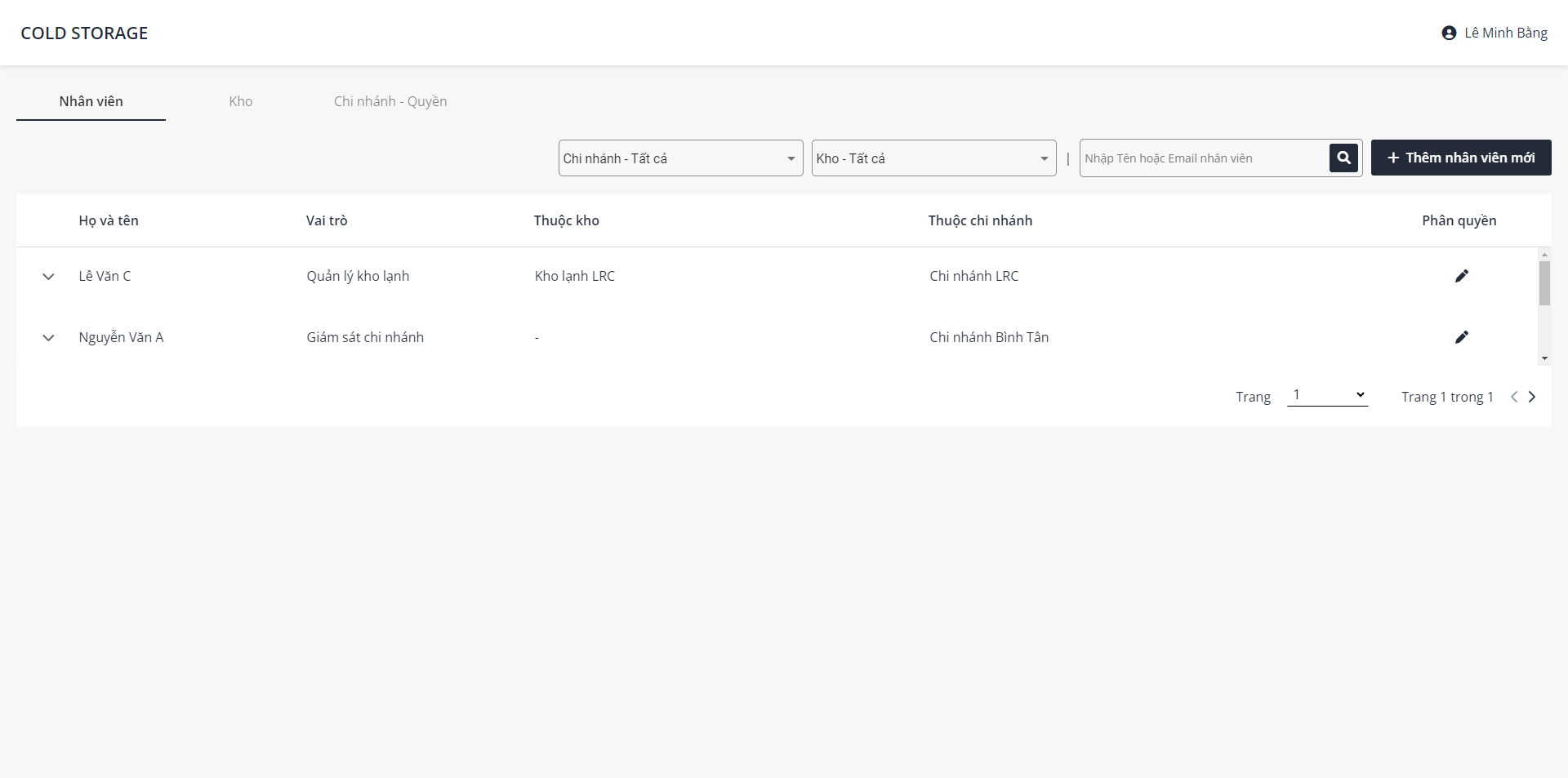 Employee management
Storage management
Admin features
30
RESULTS
4. Results
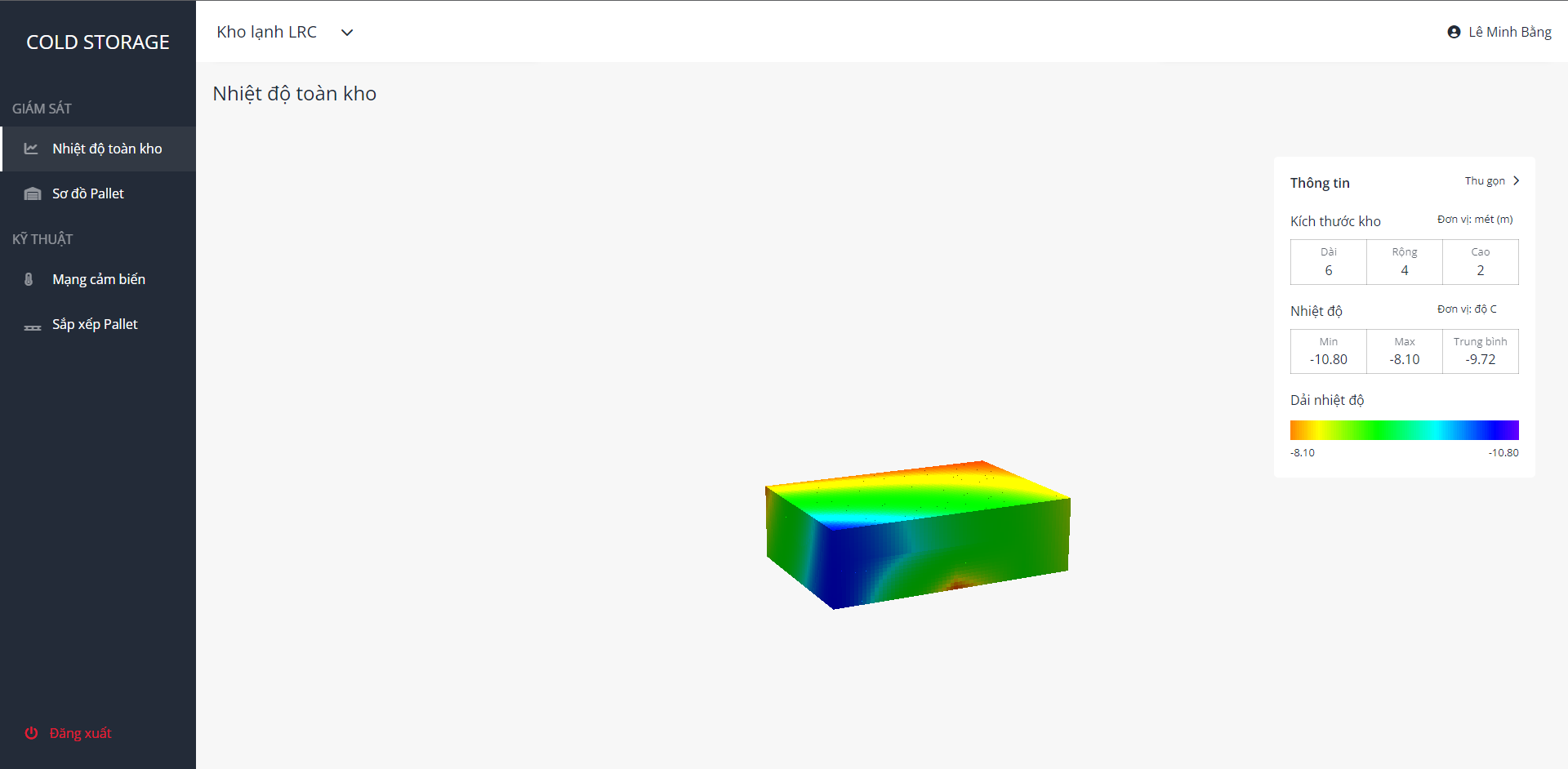 Monitor temperature
31
RESULTS
4. Results
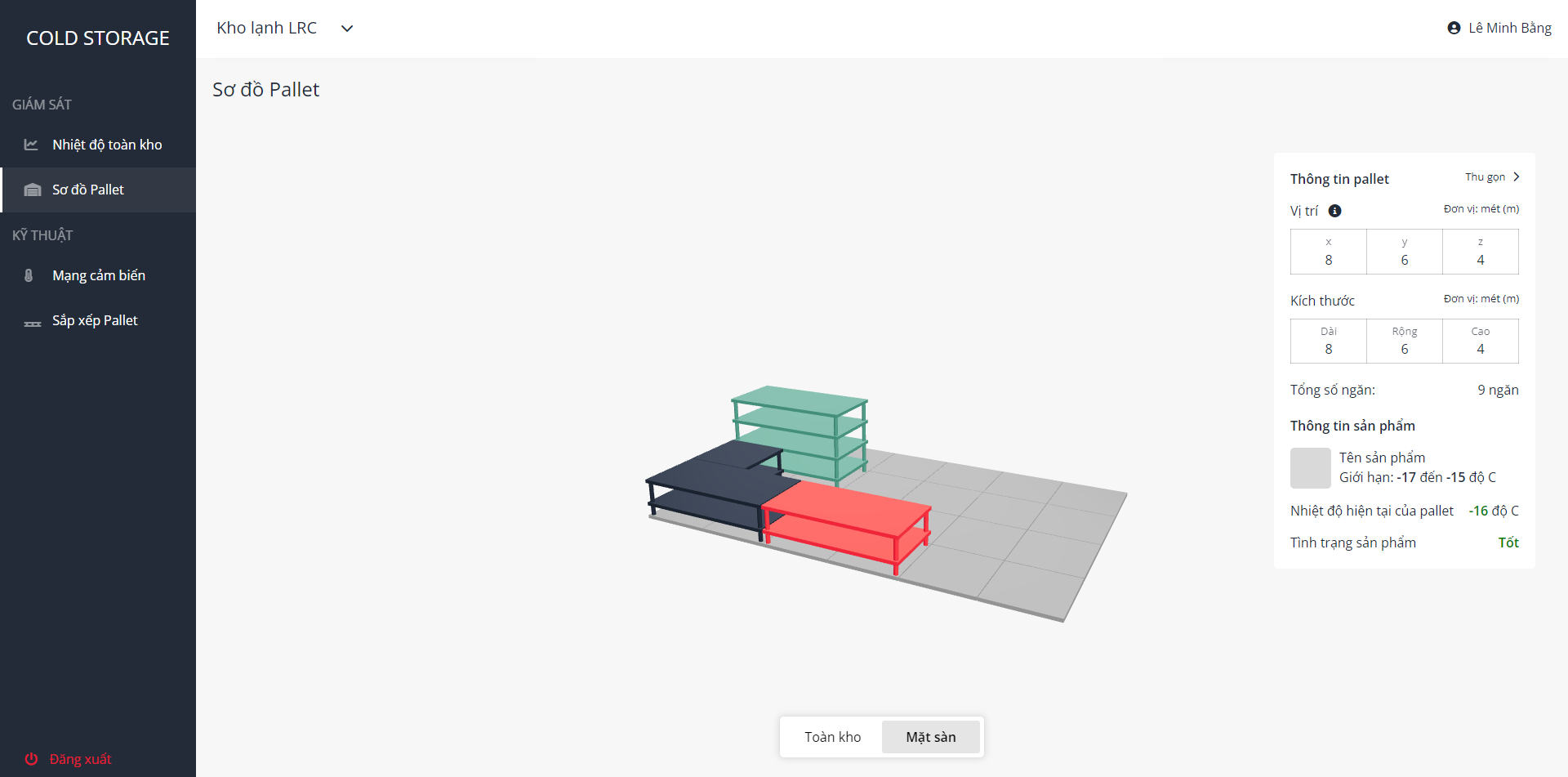 Monitor shelves
32
01
04
INTRODUCTION
RESULTS
CONTENTS.
02
06
03
05
LITERATURE REVIEW
CONCLUSION
DEMO
METHODOLOGY
Presenters: Minh Bang LE, Cong Danh CAO. From Can Tho University
33
01
04
INTRODUCTION
RESULTS
CONTENTS.
02
06
03
05
LITERATURE REVIEW
DEMO
CONCLUSION
METHODOLOGY
Presenters: Minh Bang LE, Cong Danh CAO. From Can Tho University
34
CONCLUSION
5. Conclusion
Results: 
Employee, storage, branch management.
Applied trilinear interpolation method to interpolate temperature basically.
Simulated temperature, objects, storage in 3D space.
Limitations:
There is no notification when the temperature change.
Size and shape of storage is still limited.
Future research:
Simulate others environmental factors.
Improve trilinear interpolation formula to match many different storages.
Expand the capacity of other 3D object simulation in storage.
35
THANK YOU FOR FOLLOWING!